9 клас
Розв’язування трикутників
Теорема косинусів
(Задачі на готових малюнках)
Творча група вчителів 
математики
Антонова С.В.
Творча група вчителів 
математики
Антонова С.В.
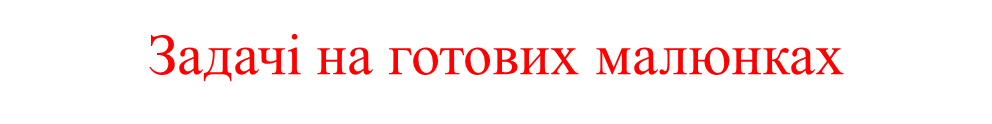 Теорема косинусів
Задача №1
А
Дано : ∆АВС
АВ=
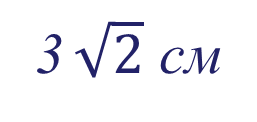 ВС=7см
х
Знайти: АС
В
7 см
С
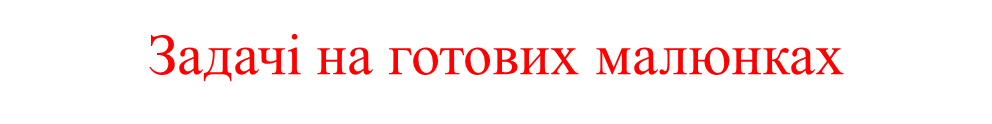 Задача №2
Теорема косинусів
Дано : ∆АВС
В
ВС=3см
АС=4см
х
3
Знайти: АB
А
С
D
4
∠B CD
∠ACB =
( суміжні )
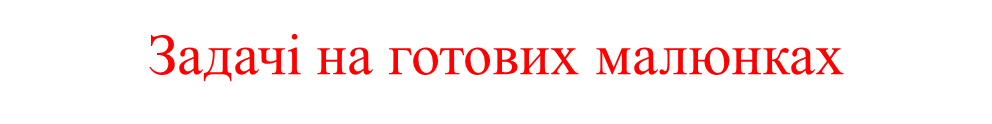 Теорема косинусів
Задача №3
А
Дано : ∆АВС
АВ=13 cм
ВС=15см
13 см
7 см
АС=7см
Знайти:
∠С
х
С
В
15 см
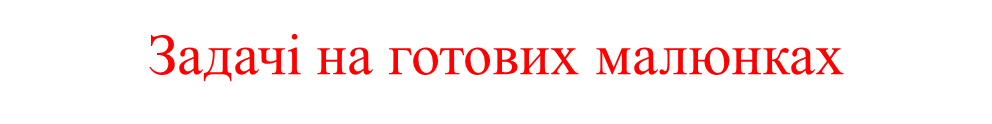 Теорема косинусів
Задача №4
Дано : ∆АВС
А
АB=3см
BС=5см
7 см
АC=7см
3 см
Знайти: ∠B
х
В
С
5 см
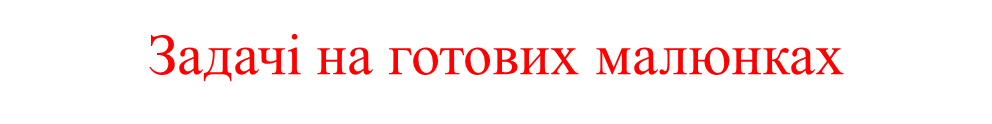 Теорема косинусів
Задача №5
Дано : ∆АВС
А
BС=8см
АC=7см
7 см
x см
Знайти: АB
В
С
8 см
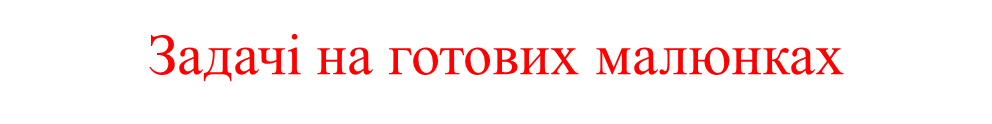 Теорема косинусів
Задача №6
Дано : ∆АВС
А
ВC-АB=3см
АC=7см
7 см
x
Знайти: АB
С
ВC=3+х
В
(3+х) см
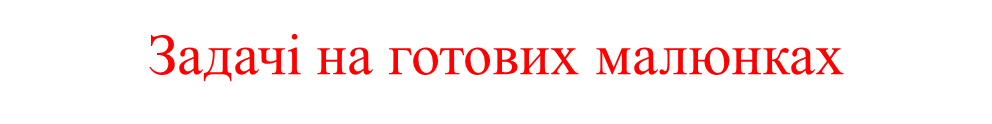 Теорема косинусів
Задача №7
А
Дано : ∆АВС
АC=14см
СD=8см
14 см
x
DB=7см
АD=10см
10 см
Знайти: АB
В
С
8 см
7 см
D
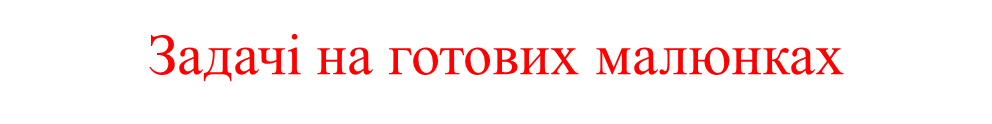 Теорема косинусів
Задача №8
А
Дано : ∆АВС
АC=9см
BC=12см
AD:DB=2:1
9 см
Знайти: CD
D
x
В
12 см
С
AD:DB=2:1
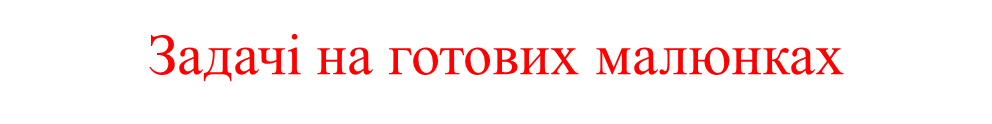 Теорема косинусів
Задача №9
В
Дано : ∆АВС
АC=22см
x
12 см
AB=12см
7 см
AM=MC
MB=7см
Знайти: CB
С
А
M
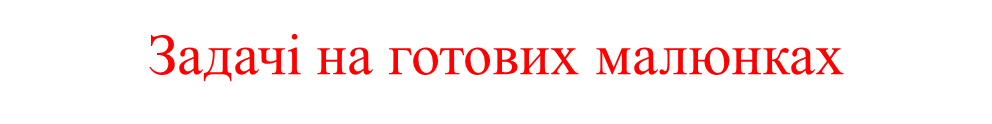 Теорема косинусів
Задача №10
Дано:АВСD - паралелограм
С
В
АВ = 11 см
O
11 см
АD = 13 см
АС = 18 см
Знайти: ВD
А
D
13см
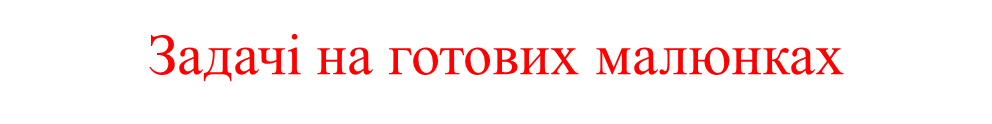 Теорема косинусів
Задача №11
B
D
Дано : ∆АВС
AB=BC
АC=
x
M
BM=MC
AM=10см
10 см
Знайти: AB
С
А
Список використаних джерел
http://ito.vspu.net/SAIT/inst_kaf/kafedru/matem_fizuka_tex_osv/www/Naukova_robota/data/Konkursu/2009_2010/boychyk_2009_2010/matematuka/matematuka.html
http://www.oktyabrskiy-ruo.edu.kh.ua/nasha_biblioteka/mediateka/pidruchniki/
http://nsportal.ru/karatanova-marina-nikolaevna http:/
/le-savchen.ucoz.ru
http://le-savchen.ucoz.ru/index/0-91
http://le-savchen.ucoz.ru/index/0-92 
http://www.zavuch.info/methodlib/371/38882